Att genomföra rådgivningenGrundkurs energirådgivare 2023
Helena Olsson Hägg
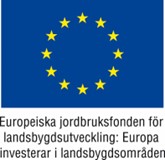 Förberedelser
Verksamhet och produktionsgrenar
Användning av direkt energi
Inköp, egenproducerat och inlejt 
Gångtider på energianvändare 
Djurhållning
Vid mjölk levererad mängd och producerad mängd
Övrig verksamhet
[Speaker Notes: Vid bokning av besöket så förbered lantbrukaren på att det krävs en del förberedelser för att få ett bra besök.
Gå igenom vad ni kommer göra vid besöket och vad som ska förberedas av lantbrukaren. Det minsta är inköpt energi till gården, el diesel, flis, eldningsolja, bensin osv.
Under tiden fram till besöket så funderar lantbrukaren kring hur länge traktor igång, utfodringsvagnar, blandare, utgödsling osv.
Följ upp samtalet med mail med indatablankett så lantbrukaren förstår vad som ska göras under besöket.
Visa på greppa.nu/adm]
greppa.nu/adm
Checklista
Indatablankett
Underlag elförbrukare
Skrifter och material
Registrera rådgivningen
Gårdsbesöket
Lantbrukarens uppgifter om använd energi under året.
Energianvändare i verksamheten
Vandring i alla utrymmen
Overall, stövlar, ficklampa, tumstock, ev mätutrustning
Medvetandegör
Stort, smått
Identifiera och kvantifiera användare 
Analys 
Var finns effektiviseringspotential
[Speaker Notes: Jag börjar alltid vid köksbordet. Därefter rundvandring och kanske samling och avslutning vid köksbordet.]
På kontoret
Fördelning på verksamhet och användare
Beräkning av effektiviseringspotential
Åtgärdsförslag
Lönsamhetsberäkning
Rådgivningsbrev
Uppföljning, 
kontakt med lantbrukaren
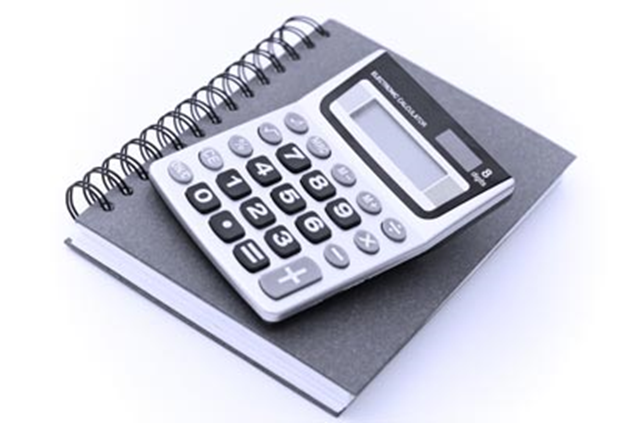